図書委員会の活動について
５年１組　〇〇　○○
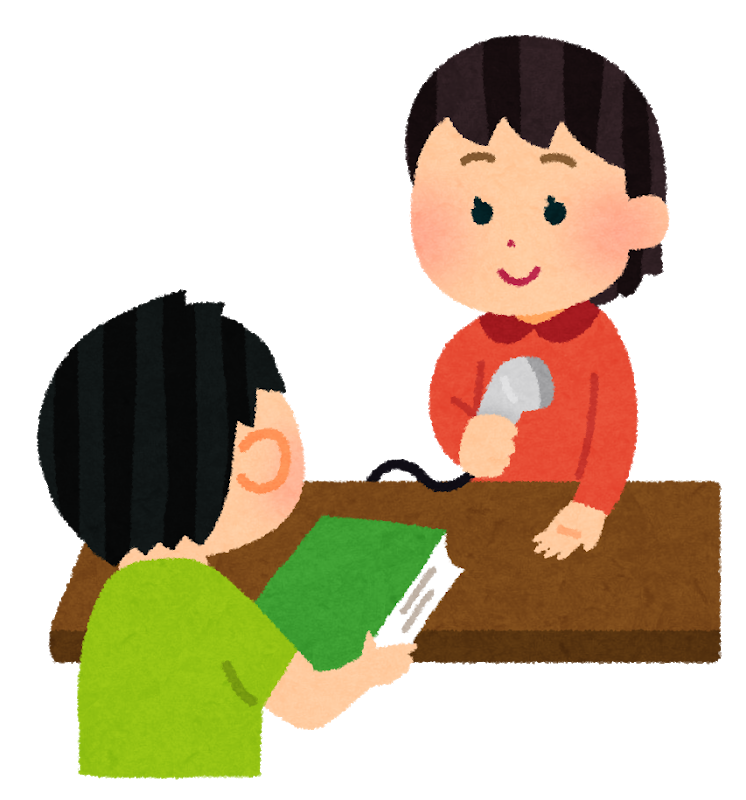 本の貸し出し
昼休みに本の貸し出しをしています。
たくさん借りてください。
ぜひ、読んでみてください
おすすめの本
図書委員のおすすめの本を紹介しています。
おすすめの本コーナー
飾りつけ
図書室に季節に合った飾りつけをしています。
１０月の飾り
多読賞
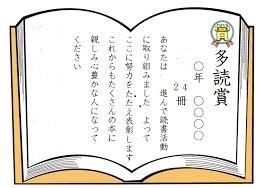 １年間で低学年は３０冊以上、中学年は４０冊以上、高学年は５０冊以上の本を借りると多読賞です。